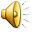 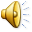 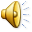 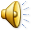 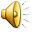 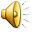 БЕРЛОГА
КУСТ
ДУПЛО
НОРА
ЛОГОВО
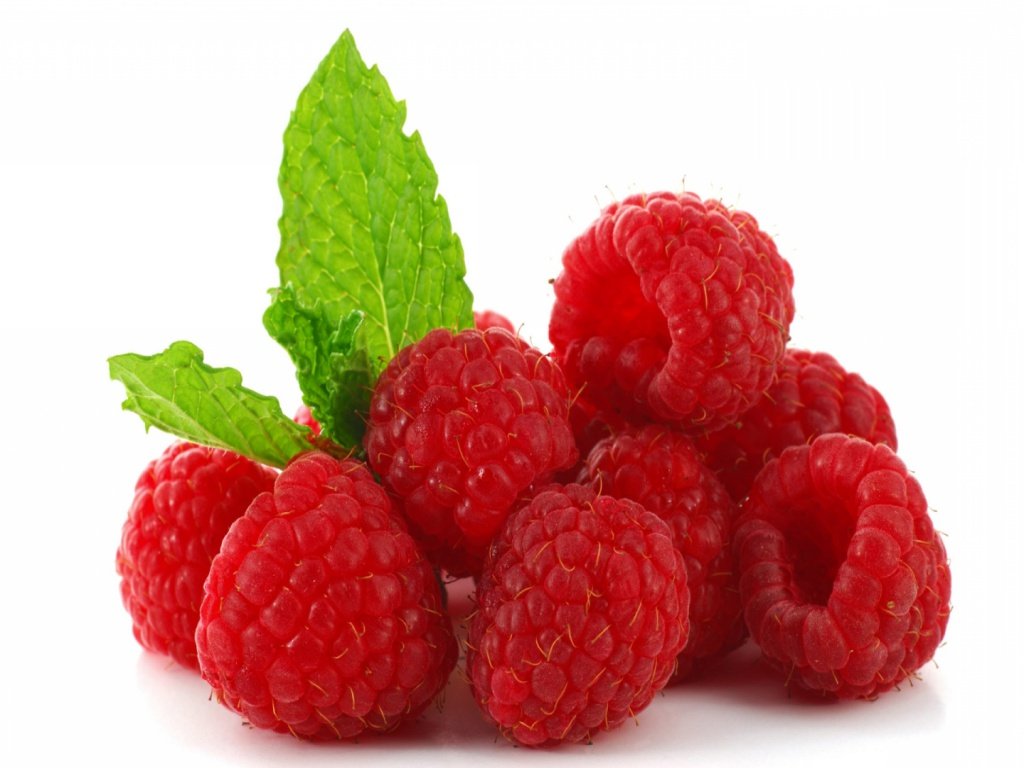 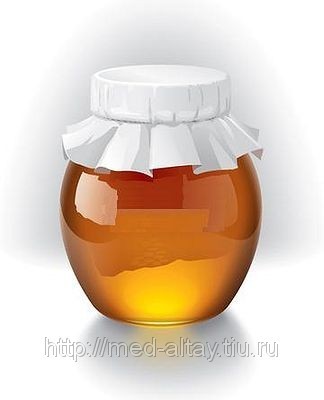 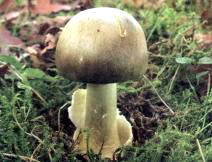 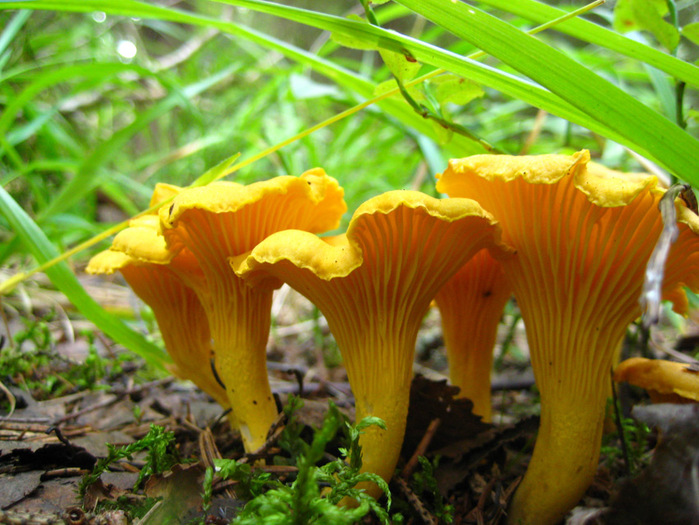 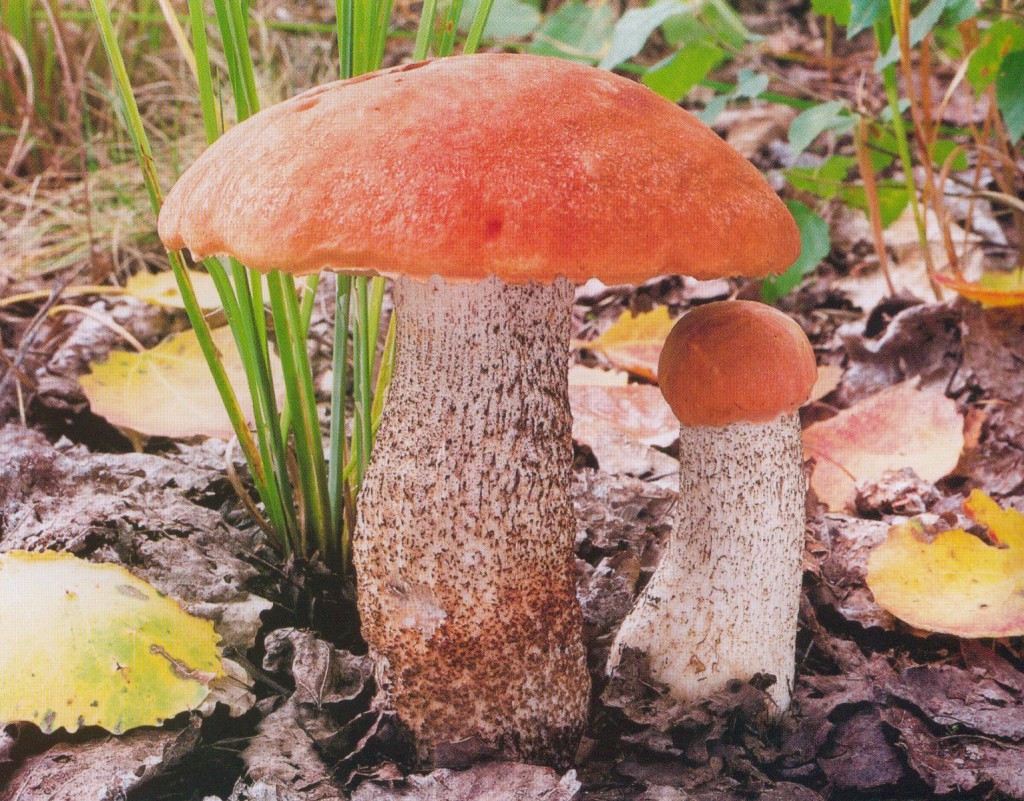 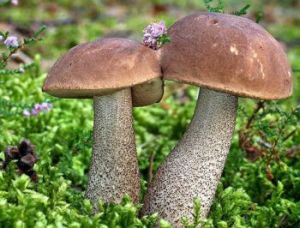 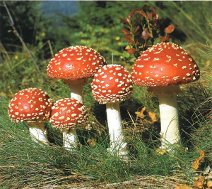 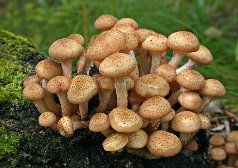 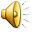